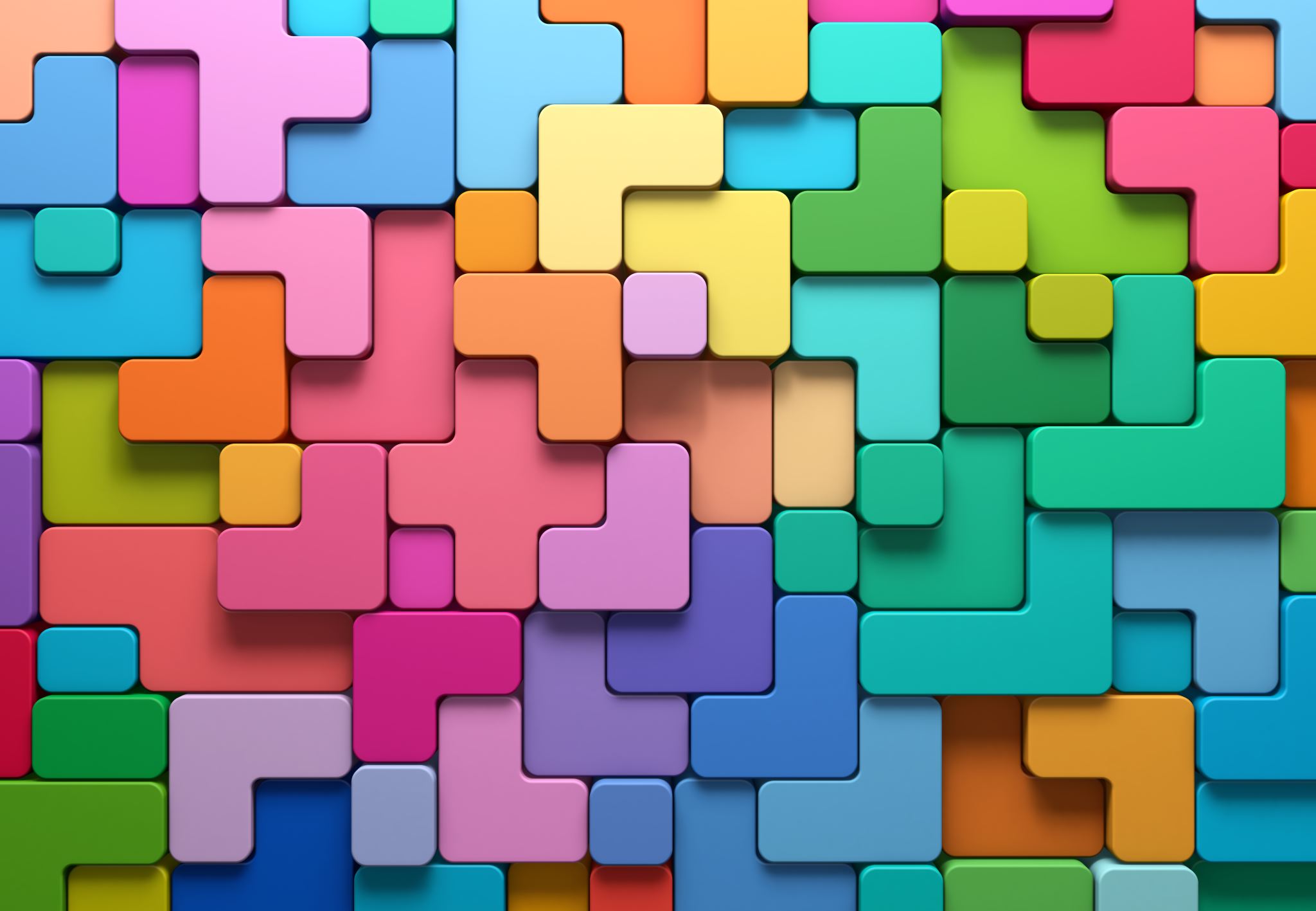 CONVEGNO INTERREGIONALEPIEMONTE-LIGURIA LOMBARDIASan Damiano, 8 ottobre 2023
LA SCUOLA ALL’EPOCA DEL PNRR:
Risorse, strumenti e opportunità
Il Piano Nazionale di Ripresa e Resilienza
PNRR è un’opportunità per le Scuole; servirà all’Italia per accedere alle risorse economiche del Next Generation EU, con l’obiettivo di superare i danni economici e sociali causati dall’emergenza da COVID-19
PNRR e SCUOLA
Il programma alimenta Futura – La scuola per l’Italia di domani, cornice che collega le diverse azioni attivate grazie a risorse nazionali ed europee per una scuola innovativa, sostenibile, sicura e inclusiva. L’obiettivo è realizzare un nuovo sistema educativo, per garantire il diritto allo studio, le competenze digitali e le capacità necessarie a cogliere le sfide del futuro, superando ogni tipo di disparità e contrastando dispersione scolastica, povertà educativa e divari territoriali
FUTURA, LA SCUOLA PER L’ITALIA DI DOMANI
Italia Domani è il Piano Nazionale di Ripresa e Resilienza (PNRR) italiano, un piano di trasformazione del Paese che lascerà una preziosa eredità alle generazioni future, dando vita a una crescita economica più robusta, sostenibile e inclusiva.
Diverse riforme e linee d’investimento:  è il programma di interventi previsti dal PNRR Italia Domani per la parte di competenza del Ministero dell’Istruzione.
Azioni e obiettivi
Didattica digitale integrata e formazione sulla transizione digitale del personale scolastico
Obiettivo: Questa linea di investimento mira a promuovere un sistema di sviluppo della didattica digitale e di formazione del personale scolastico sulla transizione digitale
Nuove competenze e nuovi linguaggi
Obiettivo: L’obiettivo è garantire pari opportunità e uguaglianza di genere, in termini didattici e di orientamento, rispetto alle materie STEM (scienza, tecnologia, ingegneria e matematica), alla computer science e alle competenze multilinguistiche
Riduzione dei divari territoriali
Con questa linea di investimento si vuole potenziare le competenze di base di studentesse e studenti di I e II ciclo e a contrastare la dispersione scolastica, grazie a interventi mirati alle realtà territoriali e personalizzati sui bisogni degli studenti.
Estensione del tempo pieno
Grazie a questo investimento si punta a determinare un incremento dell’offerta formativa e a rafforzare il contrasto alla dispersione scolastica, grazie all’attivazione del tempo pieno.
Scuole 4.0: nuove aule didattiche e laboratori
Accompagnare la transizione digitale della scuola italiana, trasformando le aule scolastiche precedentemente dedicate ai processi di didattica frontale in ambienti di apprendimento innovativi, connessi e digitali e potenziando i laboratori per le professioni digitali: questo l’obiettivo di questa linea di investimento per completare la modernizzazione di tutti gli ambienti scolastici italiani dotandoli di tecnologie utili alla didattica digitale.
PIANO SCUOLA 4.0
Il Piano Scuola 4.0 è un programma del Ministero dell'Istruzione che mira a riqualificare le scuole italiane attraverso l'utilizzo di tecnologie innovative,
Ecco alcuni dei benefici che il Piano Scuola 4.0 potrà portare alle scuole italiane:
• Miglioramento della qualità dell'istruzione• Preparazione degli studenti alle sfide del mondo del lavoro 4.0• Innovazione didattica e sviluppo di competenze trasversali• Miglioramento della motivazione degli studenti e riduzione della       dispersione scolastica
Le nuove tecnologie TIC
Le nuove tecnologie che dovranno, pertanto, migliorare la qualità dell’istruzione saranno uno strumento utile e non il fine di tale azione

Quindi rimane fondamentale il valore della formazione come aggregante della comunità scolastica, e non già come mera formazione sulle nuove  tecnologie
Nosengo e il PNRR (ovvero il valore della formazione)
L’educatore che non voglia essere un inciampo o uno scandalo per i suoi discepoli, deve perfezionare moralmente la sua vita e cercare di essere vero esempio di bene…
(G.NOSENGO, T. PIACENTINI, La spiritualità professionale dell’insegnante, in C. SANTONOCITO, Il pensiero educativo e pedagogico di Gesualdo Nosengo. Antologia scritti, UCIIM, Roma, 1974)
Maledette occupazioni (ovvero pensieri, preghiere e azioni)
Sono sul punto di cedere e di lasciarmi andare un po’ troppo all’azione, un po’ troppo per l’amore della medesima, per instabilità d’animo, per amore del nuovo, per debolezza di fronte a coloro che insistono per avermi.

(G.NOSENGO, Esercizi, 1945-1947, 8/10/1945)
UCIIM e il PNRR (ovvero la centralità della persona)
• Miglioramento della qualità dell'istruzione• Preparazione degli studenti alle sfide del mondo del lavoro 4.0• Innovazione didattica e sviluppo di competenze trasversali• Miglioramento della motivazione degli studenti e riduzione della       dispersione scolastica
L’Unione si è sempre impegnata e ha contribuito, con un’azione di stimolo e con la presentazione di significative proposte, alla ideazione e realizzazione delle riforme della scuola, sempre nell’ottica dell’innovazione positiva che valorizzi la persona e la società. (dallo Statuto UCIIM)
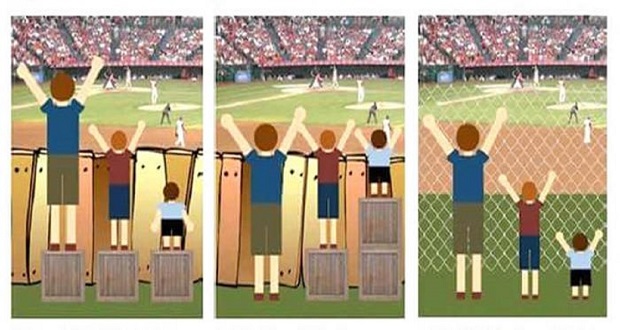 Uguaglianza formale e uguaglianza sostanziale
ARTICOLO 3: Costituzione italiana
Tutti i cittadini hanno pari dignità sociale e sono eguali davanti alla legge, senza distinzione di sesso, di razza, di lingua, di religione, di opinioni politiche, di condizioni personali e sociali.
È compito della Repubblica rimuovere gli ostacoli di ordine economico e sociale, che, limitando di fatto la libertà e l'eguaglianza dei cittadini, impediscono il pieno sviluppo della persona umana e l'effettiva partecipazione di tutti i lavoratori all'organizzazione politica, economica e sociale del Paese
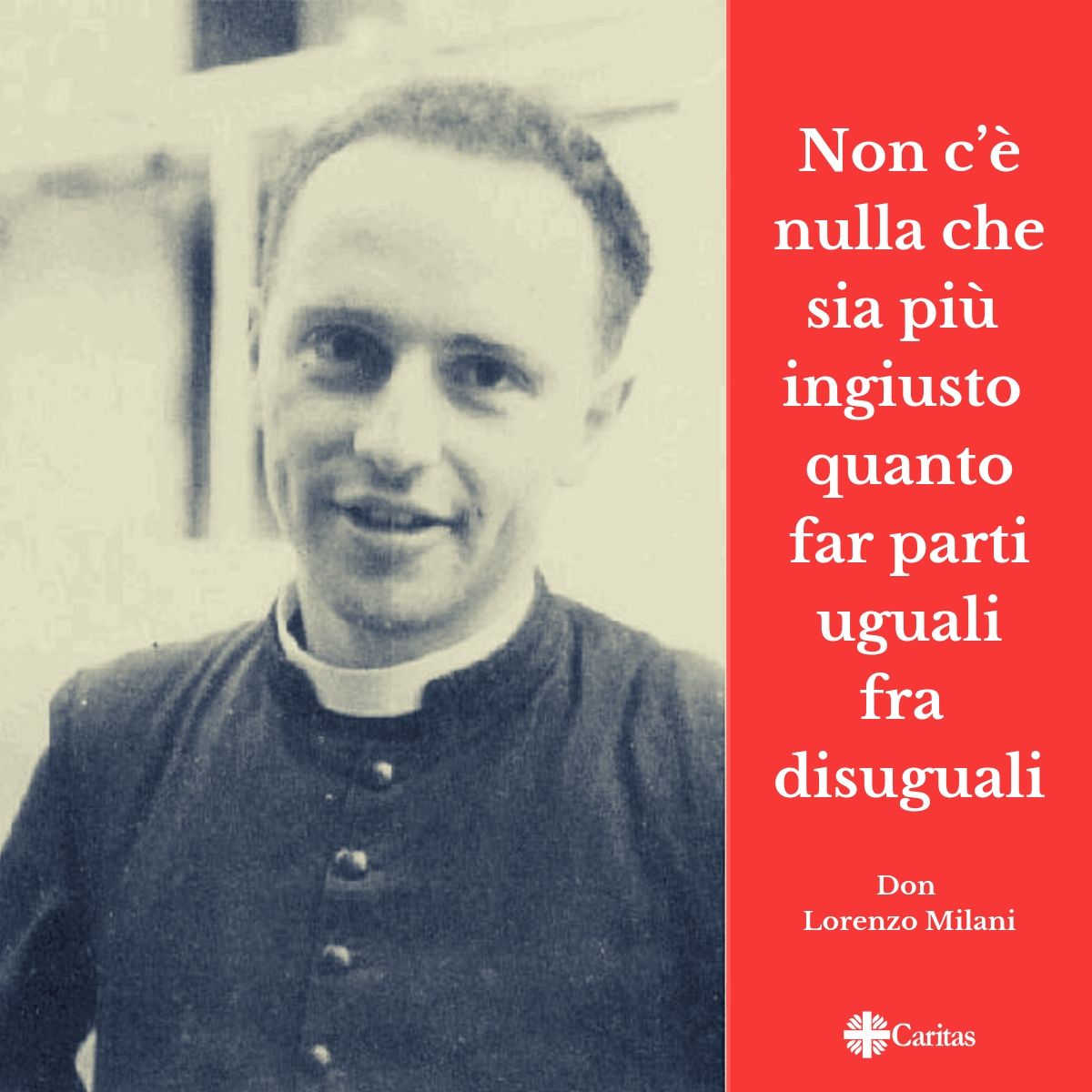 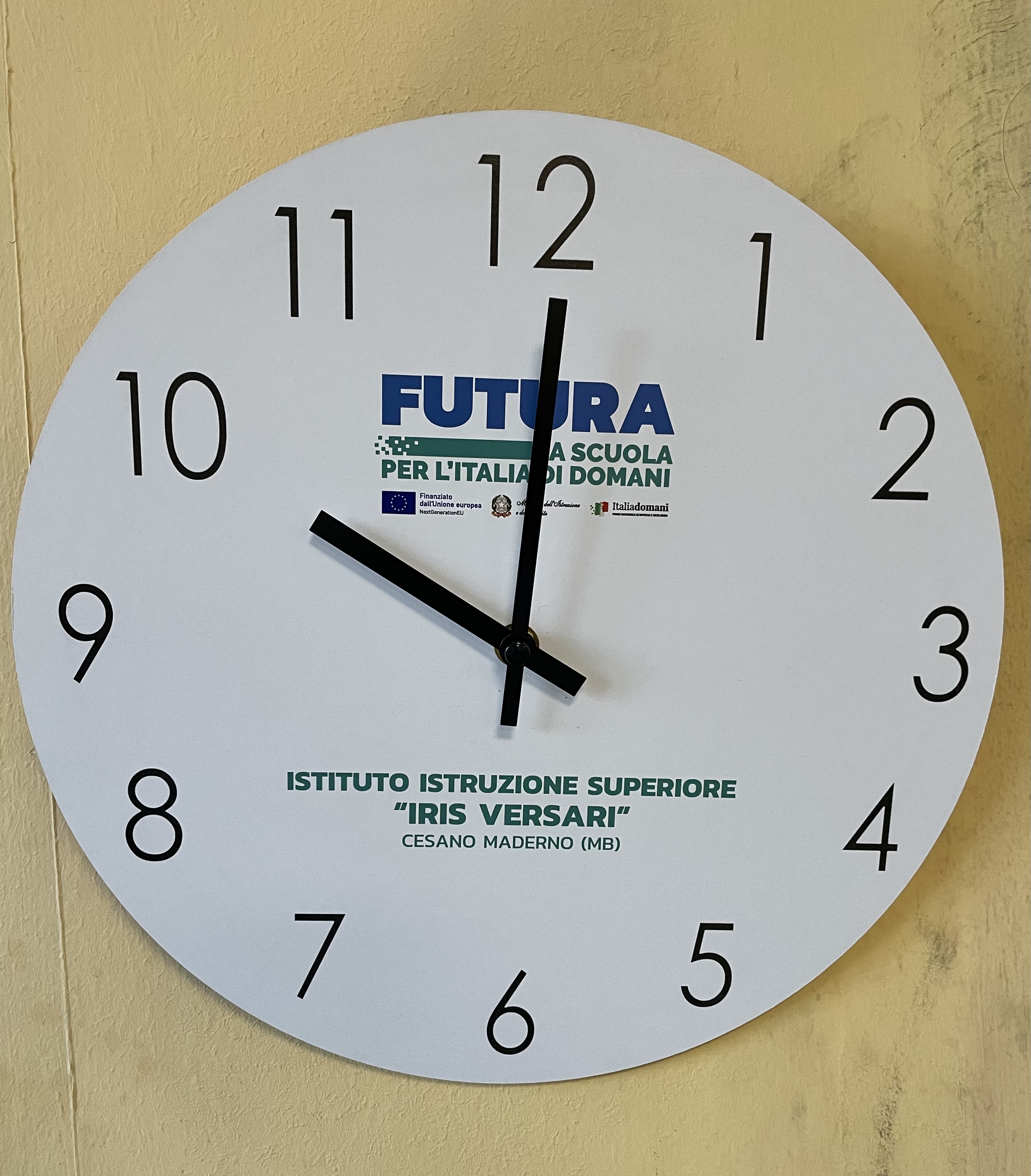 GRAZIE, Amici
Fabrizio Zago